Al-Mustansiriyah university
College of medicine
Dept. of human anatomy
Dr. ahmed almusawi
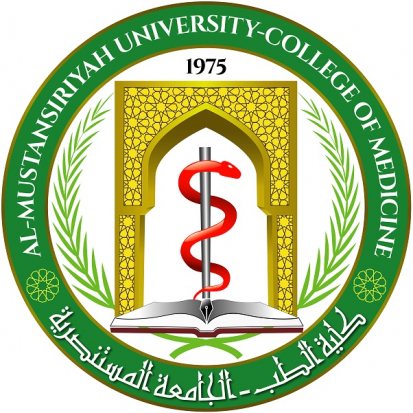 Muscles of the shoulder region:
Objectives:
Take a general knowledge about surface anatomy
Identify the sub-regions of the shoulder and their important surface landmarks
Study the muscles of the pectoral, lateral thoracic and axio-scapular regions
Summarize the movements of the scapula


Gray’s anatomy for students pp: 702-704 + 712-716
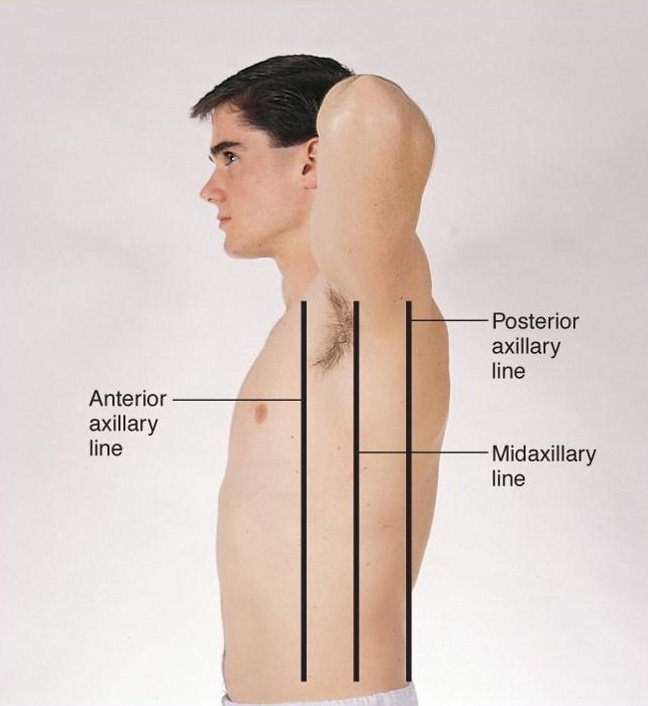 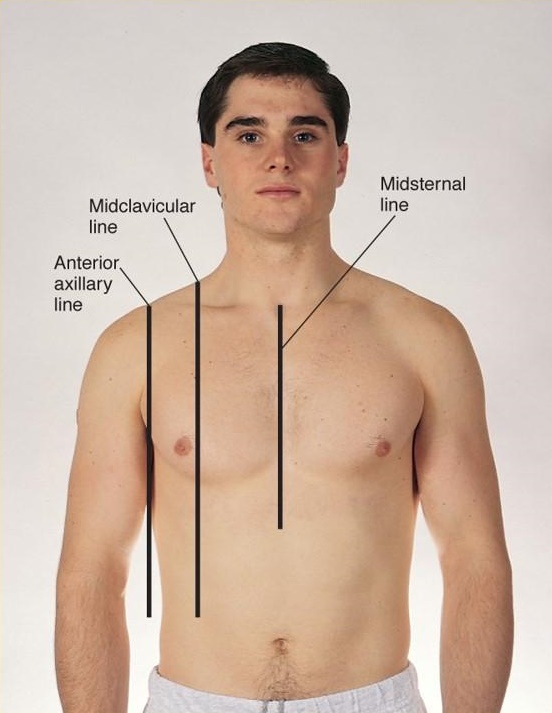 Surface Anatomy
Parasternal line
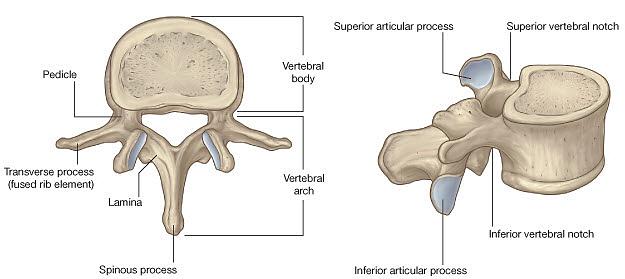 Surface Anatomy
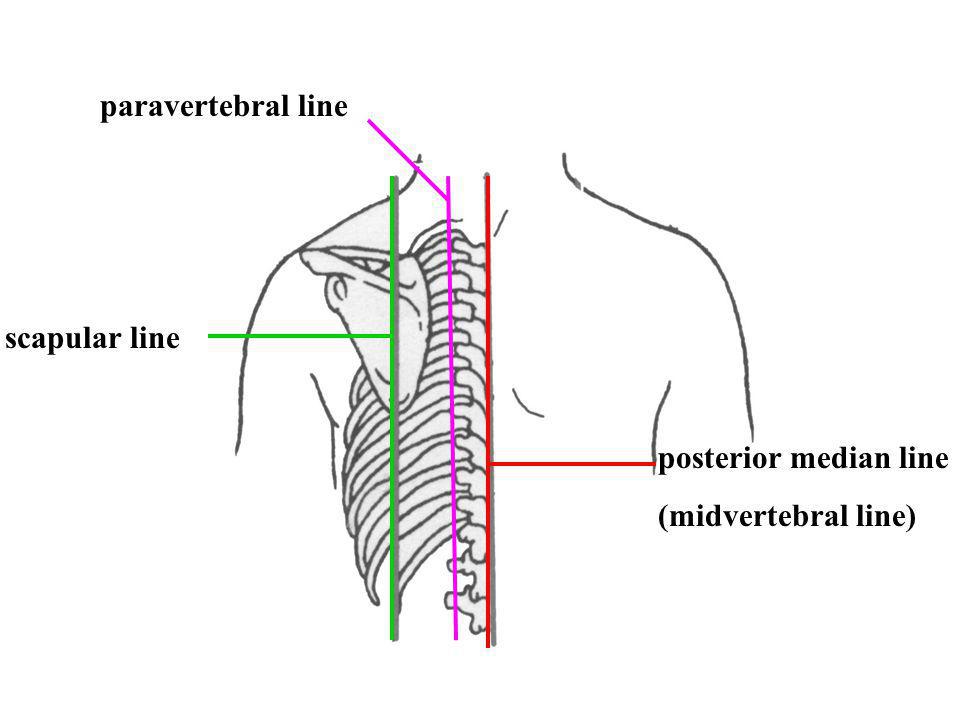 Surface Anatomy
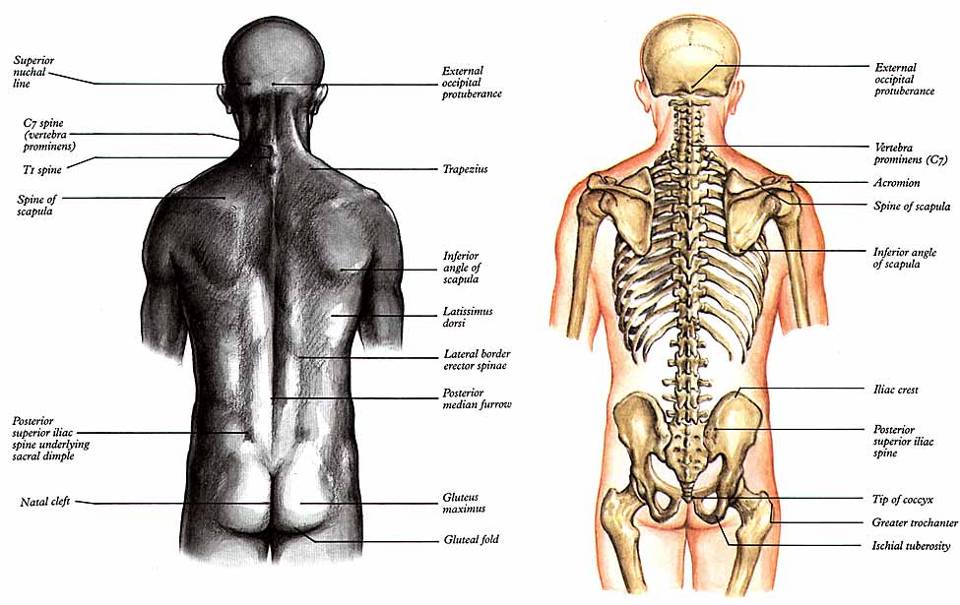 T1
T2,3
T7
Subregions: Pectoral, Axilla, shoulder and scapular
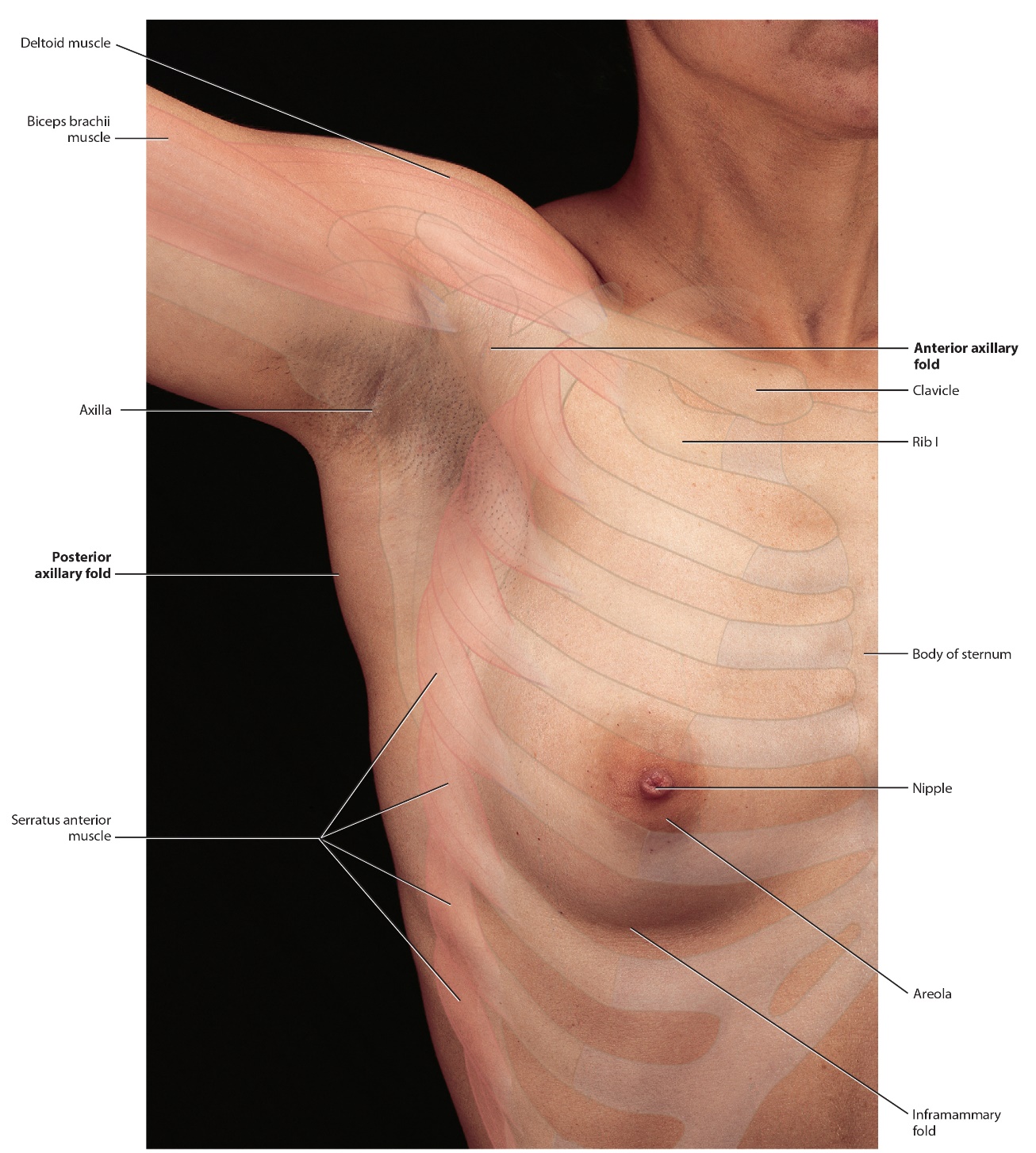 Pectoral region (Ant.): Closely related to the breast
Axilla (Lat.): Related to the neck
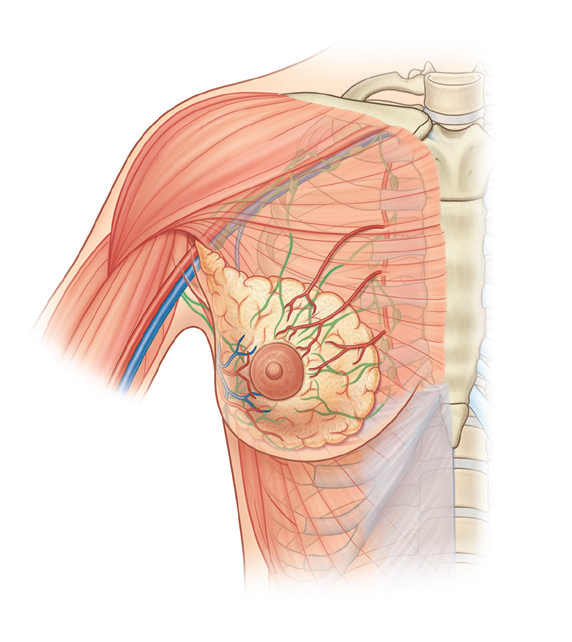 Subregions: Shoulder
3. The shoulder is the area of upper limb attachment to the trunk
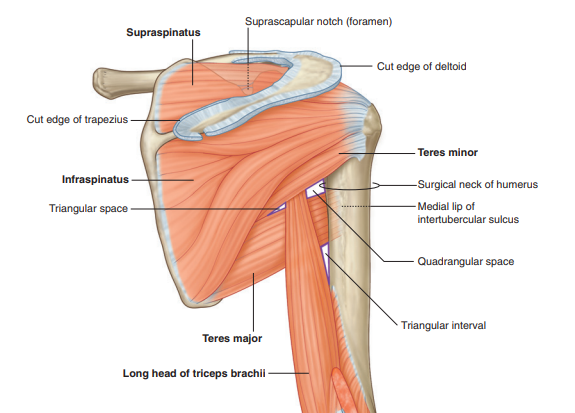 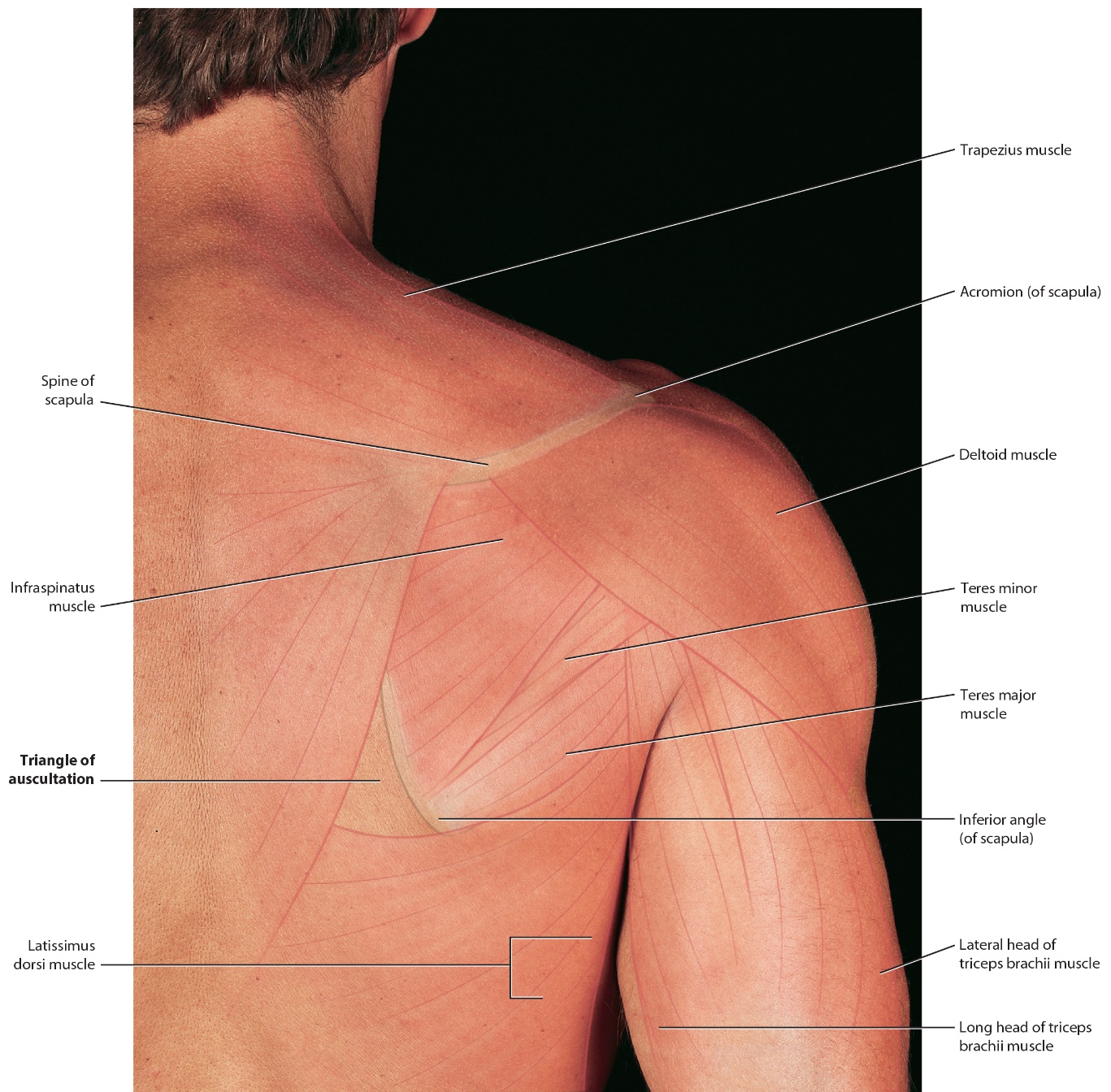 4. Scapular region (post.):
Related to the back
4. posterior scapular region
occupies the posterior aspect of the scapula and is located deep to the trapezius and deltoid muscles
the supraspinatus, infraspinatus, teres minor, and teres major muscles
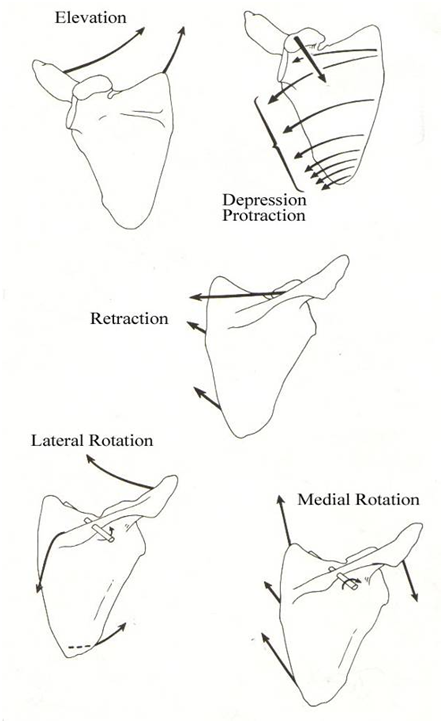 Movements of the scapula
Adduction = Retraction
Abduction = Protraction
Elevation = Up
Depression = Down
Lateral rotation= inferior angle moves outwards
Medial rotation= inferior angle moves inwards
Pectoralis major
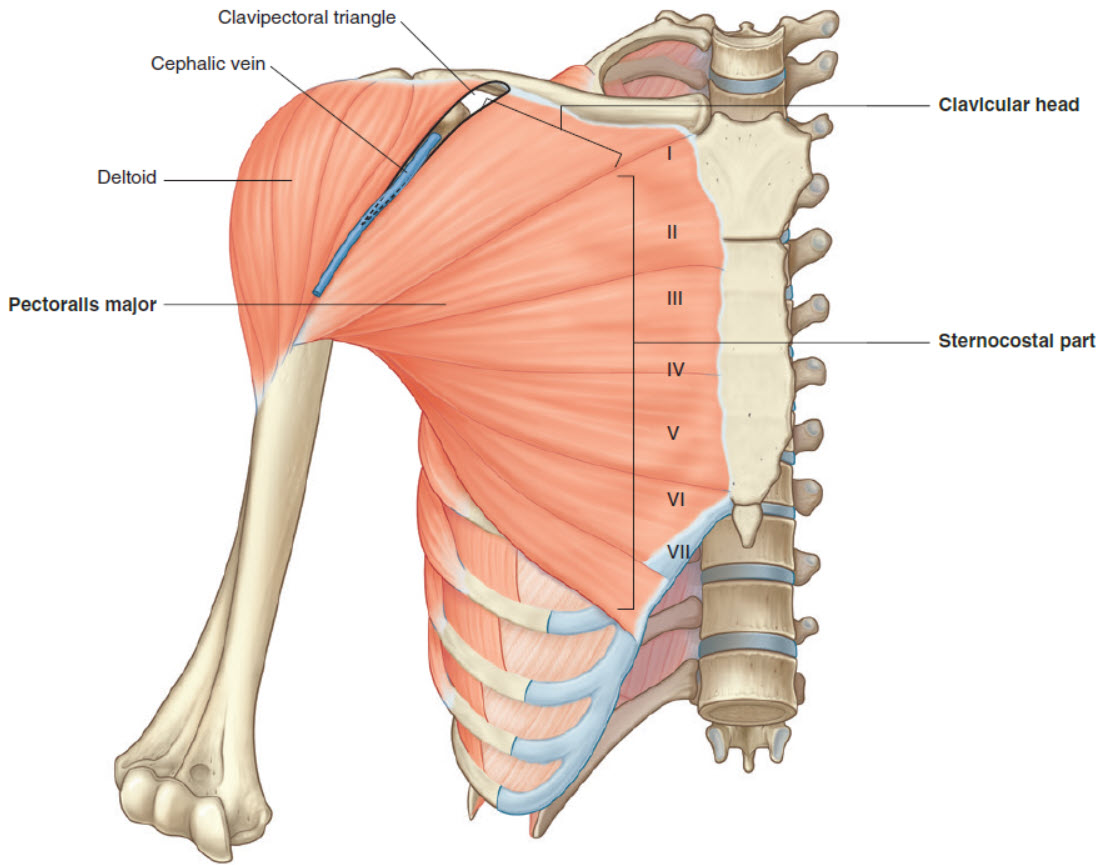 2 heads:
Clavicular (separated from deltoid by deltopectoral groove)
Sternocostal
Most powerful shoulder adductor (sternocostal head)
Flexes extended shoulder (clavicular head)
Rotates shoulder medially
Forms anterior wall of axilla
Supplied by 2 pectoral nerves (medial & lateral)
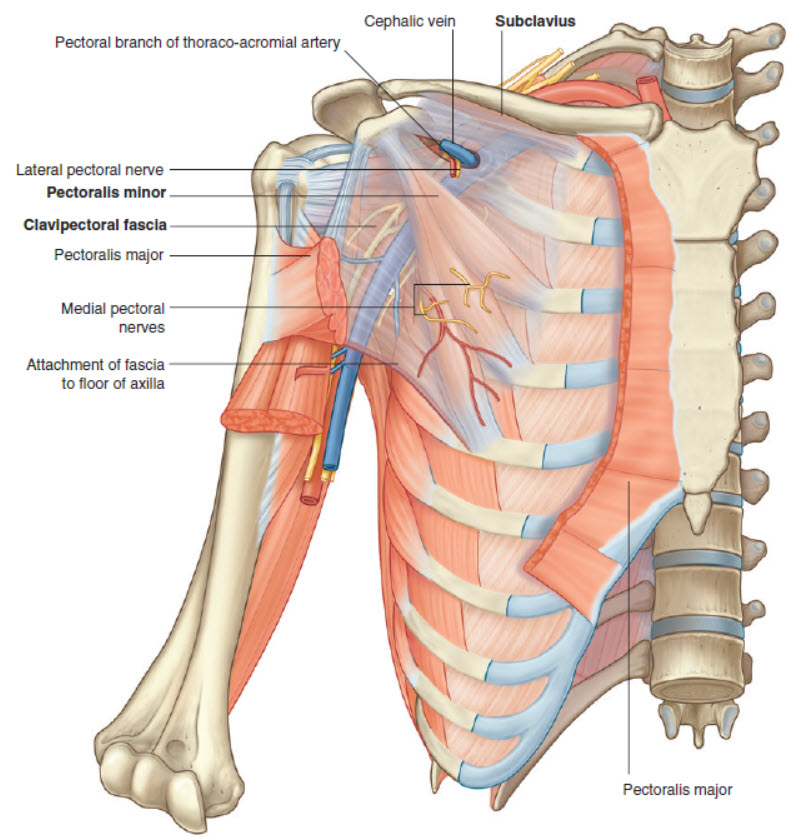 Pectoralis minor & Subclavius
P. minor: depresses, protracts & medially rotate scapula
Subclavius (stabilizes sternoclavicular joint)
Both covered by clavipectoral fascia (pierced by artery, vein & nerve)
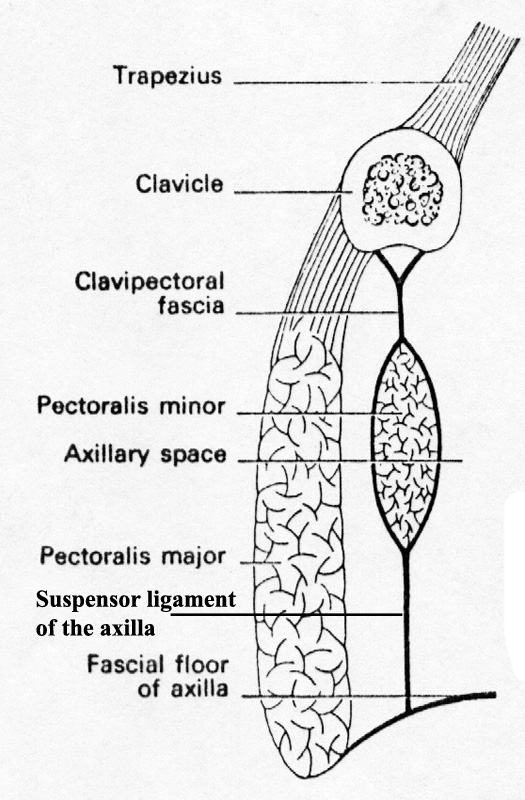 Serratus anterior
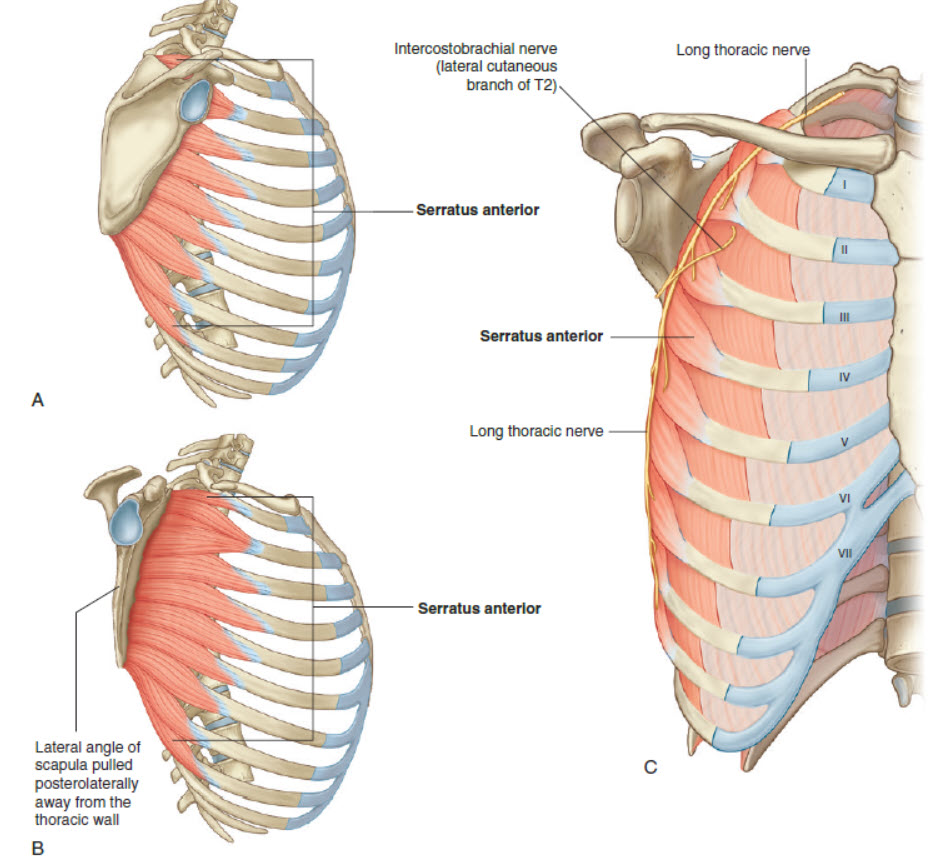 Has 8 digitations
Powerful protractor (swimmers muscle)
Keep the medial border and inferior angle opposed to costal surface
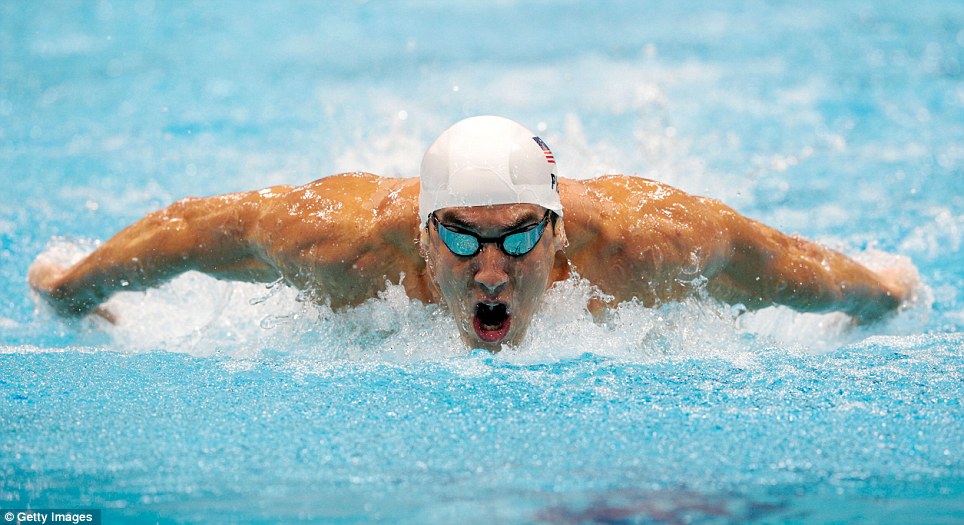 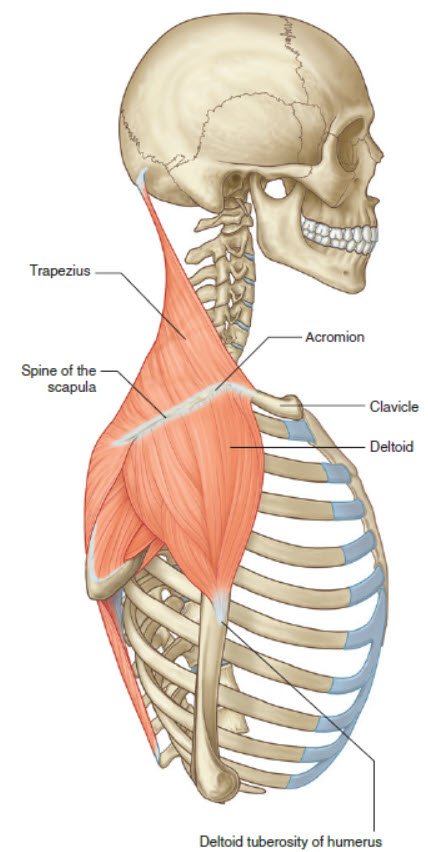 Deltoid
acts on shoulder (forms ball of shoulder)
Has 3 parts: 
Anterior (flexion + medial rotation)
Middle (abduction)
Posterior (extension + lateral rotation)
i.e. performs all shoulder movements except adduction
Separated from trapezius by line of origin
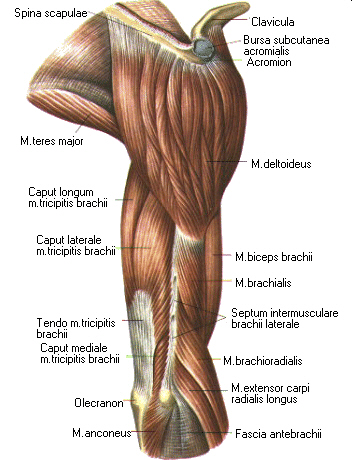 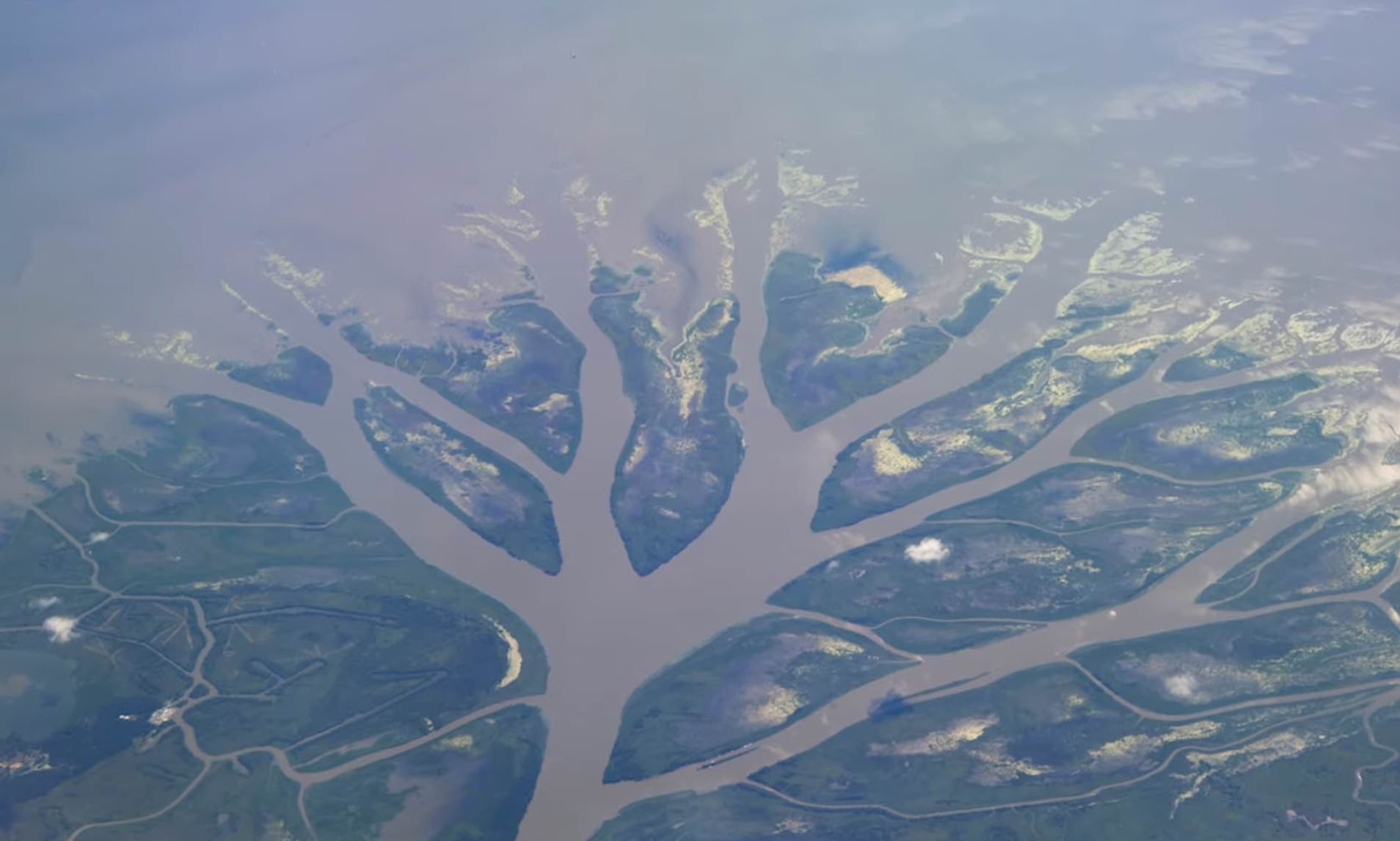 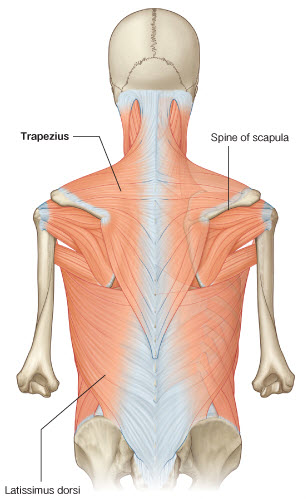 Posterior axio-scapular muscles (superficial)
Trapezius: has three parts:
Upper fibers: elevate
Middle fibers: retract
Lower fibers: Depress
Latissimus dorsi:
Extends the flexed shoulder (climbers muscle)
Spins from posterior to anterior
Deep fibers attach to inferior scapular angle
Upper+Lower: rotate laterally
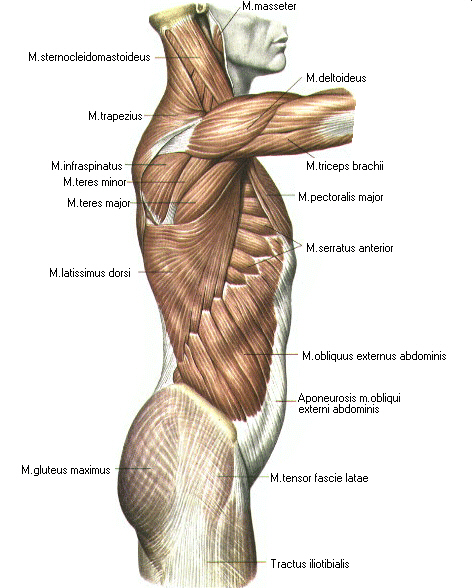 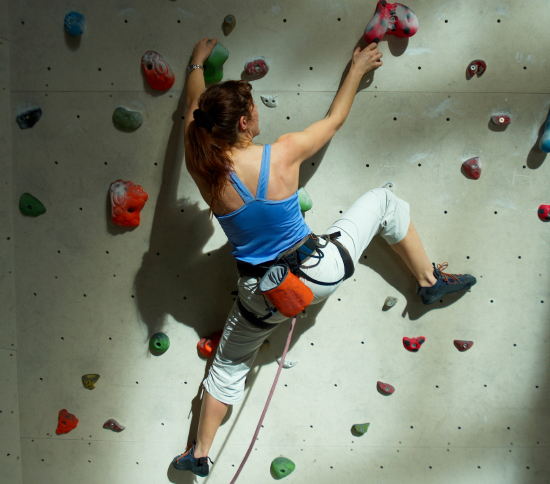 Posterior axio-scapular muscles (Deep)
Levator scapulae: only muscle from transverse processes .
Rhomboid major & Rhomboid minor: retractors & elevators
Insertion of the three muscles is along the medial scapular border posteriorly from above downwards.
All three are supplied by the same nerve: dorsal scapular nerve
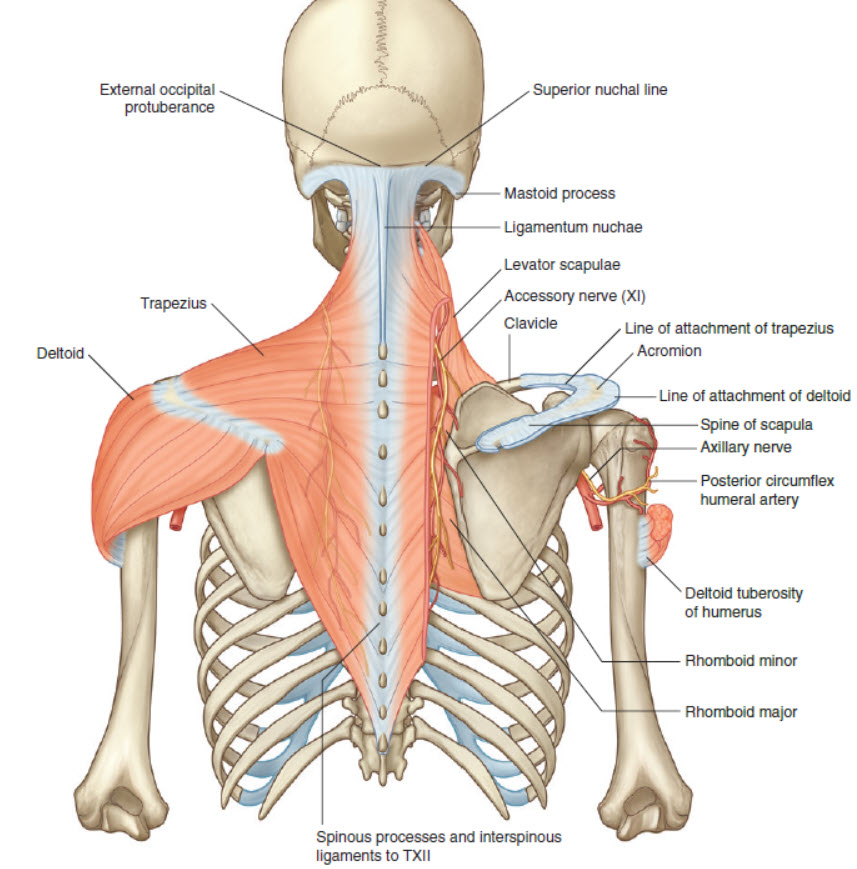 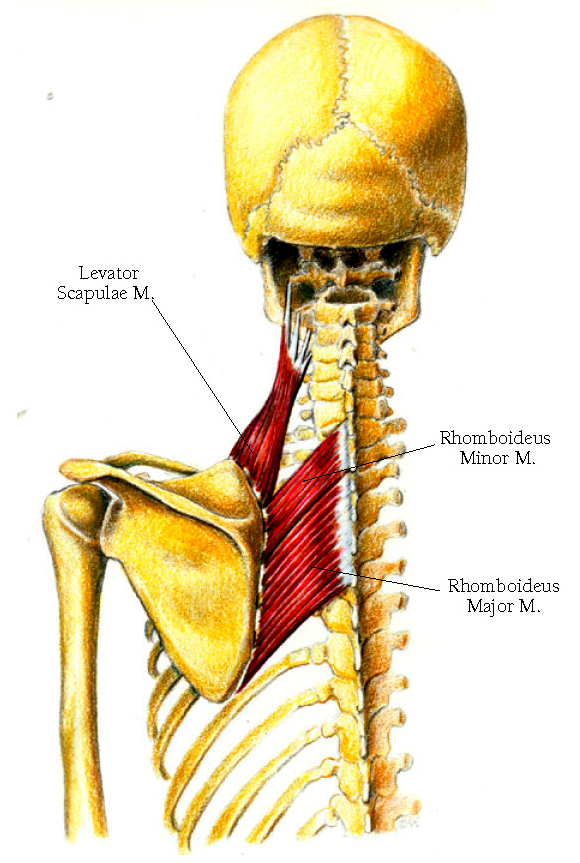 Dorsal scapular region
Supraspintus 
Infraspinatus
Teres Minor
Teres Major
Gateways
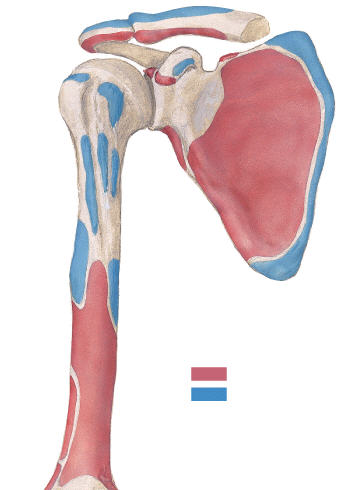 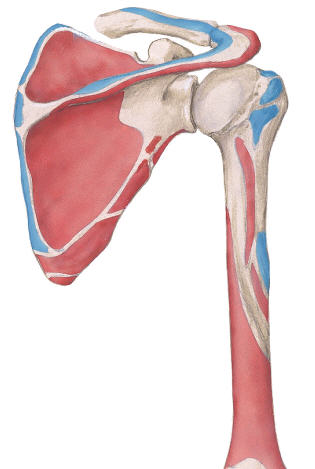 POSTERIOR
ANTERIOR
Levator scapulaeUpper trapeziusRhomboids
Lower trapeziusLatissimus dorsiPectoralis minorSerratus anterior
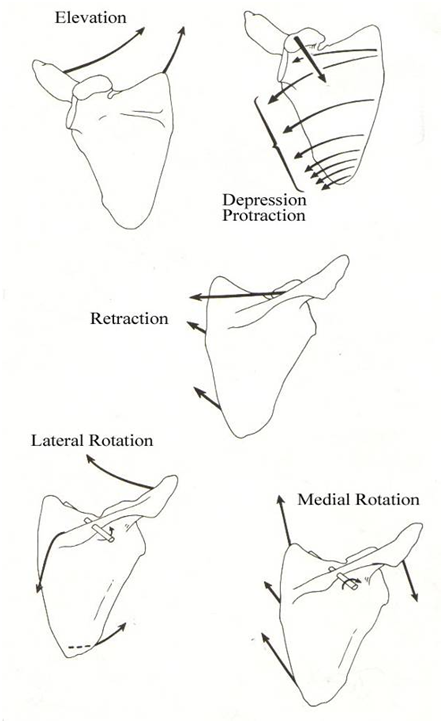 Depression
Serratus anterior
Pectoralis minor
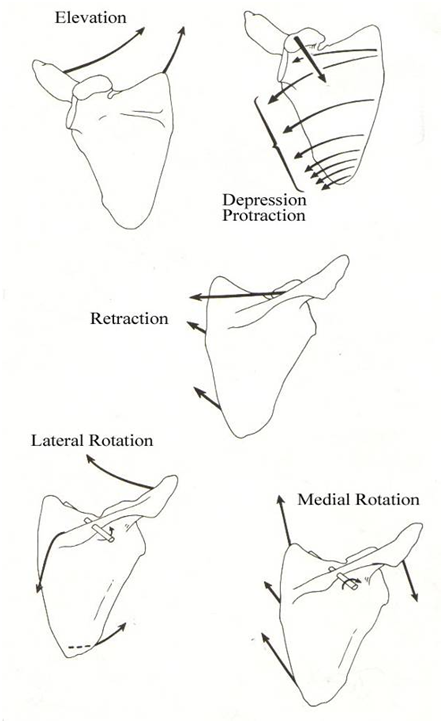 Middle trapeziusRhomboidsLatissimus dorsi
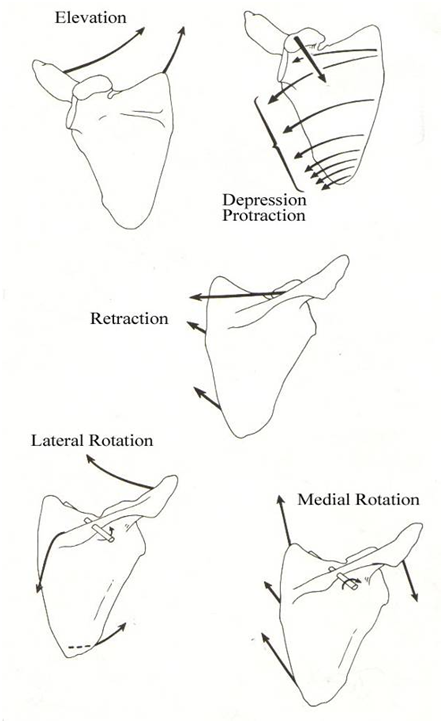 Rhomboid major & minorLevator scapulaePectoralis minorLatissimus dorsi
Upper+Lower trapeziusLower serratus anterior
Muscles
Muscles connect the scapula and clavicle to the trunk:
1. trapezius
2. levator scapulae
3. and rhomboids
muscles connect the clavicle, scapula, and body wall to the proximal end of the humerus
1. pectoralis major
2. pectoralis minor
3. latissimus dorsi
4. teres major
5. and deltoid